Образ лирического героя в поэзии Александра Блока
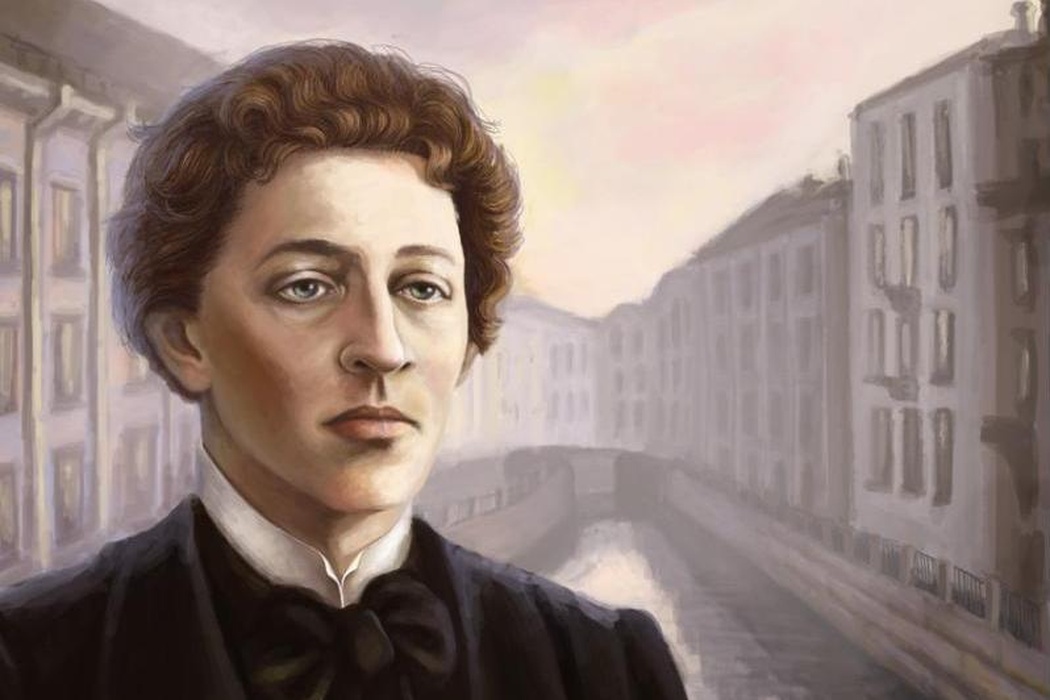 Цели урока
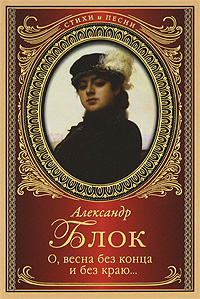 наблюдение за эволюцией лирического героя в поэзии А.А. Блока, в разных циклах его лирики; 
развитие умения анализировать поэтический текст, определять динамику лирического сюжета стихотворения; 
воспитание  уважения к историческому и культурному прошлому России.
Лирический герой в «Стихах о Прекрасной Даме»
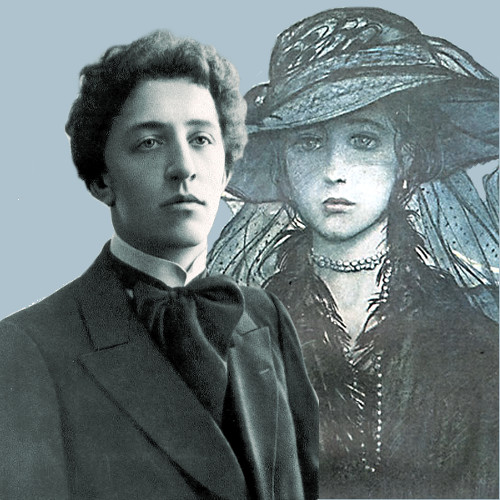 Лирический герой – отрок; инок; рыцарь Прекрасной Дамы, ожидающий грядущего преображения жизни.
Героиня – воплощение Вечной Женственности, идеал красоты и духовности.
«Предчувствую тебя…» (1901)
Предчувствую Тебя. Года проходят мимо —Всё в облике одном предчувствую Тебя.
Весь горизонт в огне — и ясен нестерпимо,И молча жду,— тоскуя и любя.
Весь горизонт в огне, и близко появленье,Но страшно мне: изменишь облик Ты,
И дерзкое возбудишь подозренье,Сменив в конце привычные черты.
О, как паду — и горестно, и низко,Не одолев смертельные мечты!
Как ясен горизонт! И лучезарность близко.Но страшно мне: изменишь облик Ты
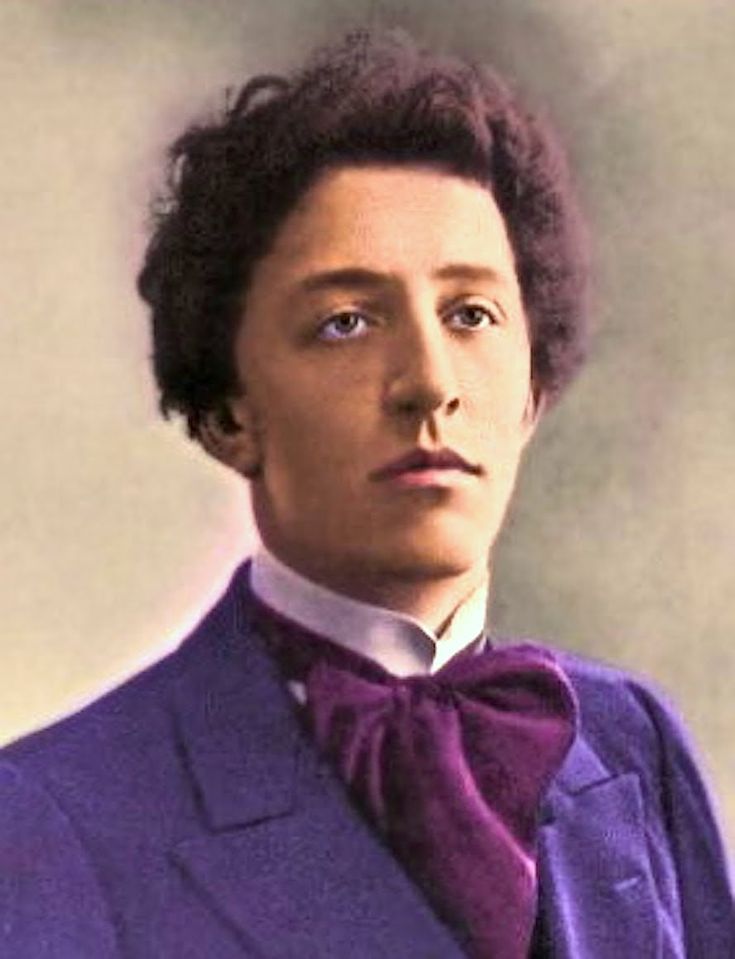 «Мы встречались с тобой на закате»
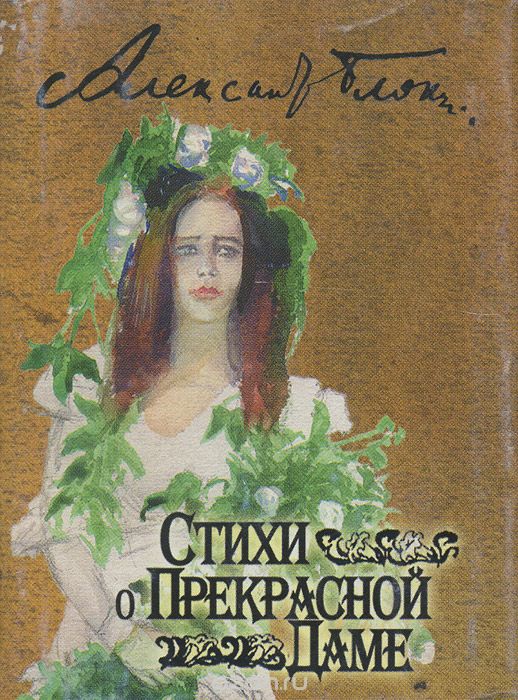 Мы встречались с тобой на закате.Ты веслом рассекала залив.Я любил твое белое платье,Утонченность мечты разлюбив.
Были странны безмолвные встречи.Впереди — на песчаной косеЗагорались вечерние свечи.Кто-то думал о бледной красе.
Приближений, сближений, сгораний —Не приемлет лазурная тишь…Мы встречались в вечернем тумане,Где у берега рябь и камыш.
Ни тоски, ни любви, ни обиды,Всё померкло, прошло, отошло..Белый стан, голоса панихидыИ твое золотое весло.
Цикл «Распутья» (1902 – 1904)
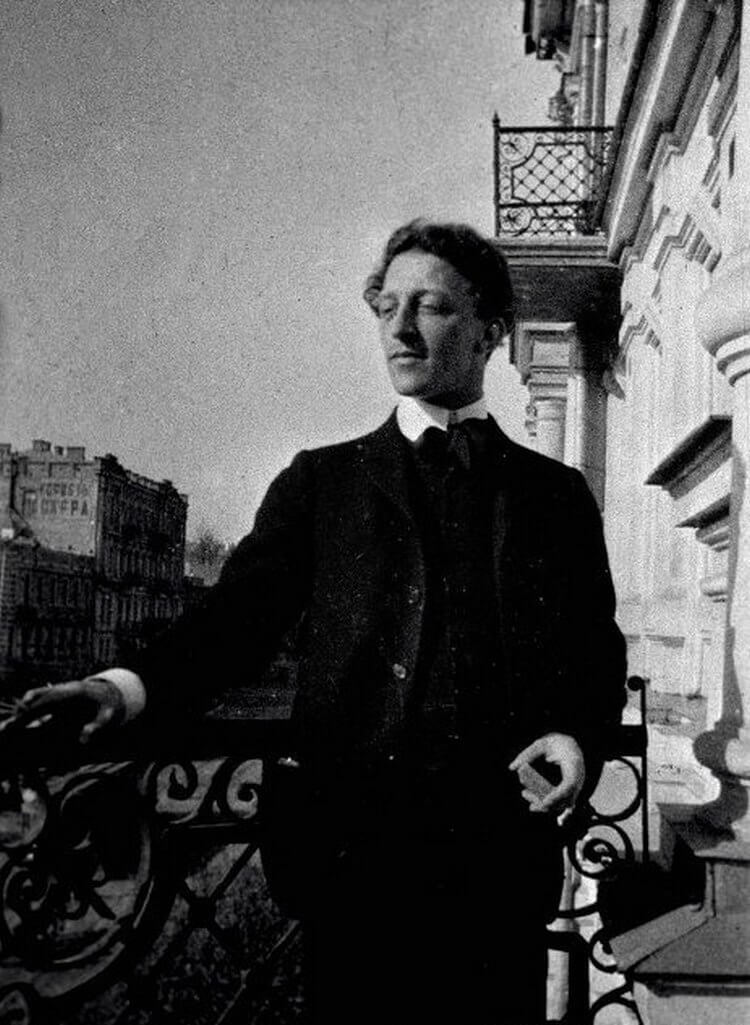 Этот цикл А. Блок назвал «романом в стихах», «трилогией всечеловеченья». 
Главная идея трёхтомного цикла – трагический путь лирического героя, тесно связанного со своим временем.
«Я был весь в пёстрых лоскутьях…» (1903)
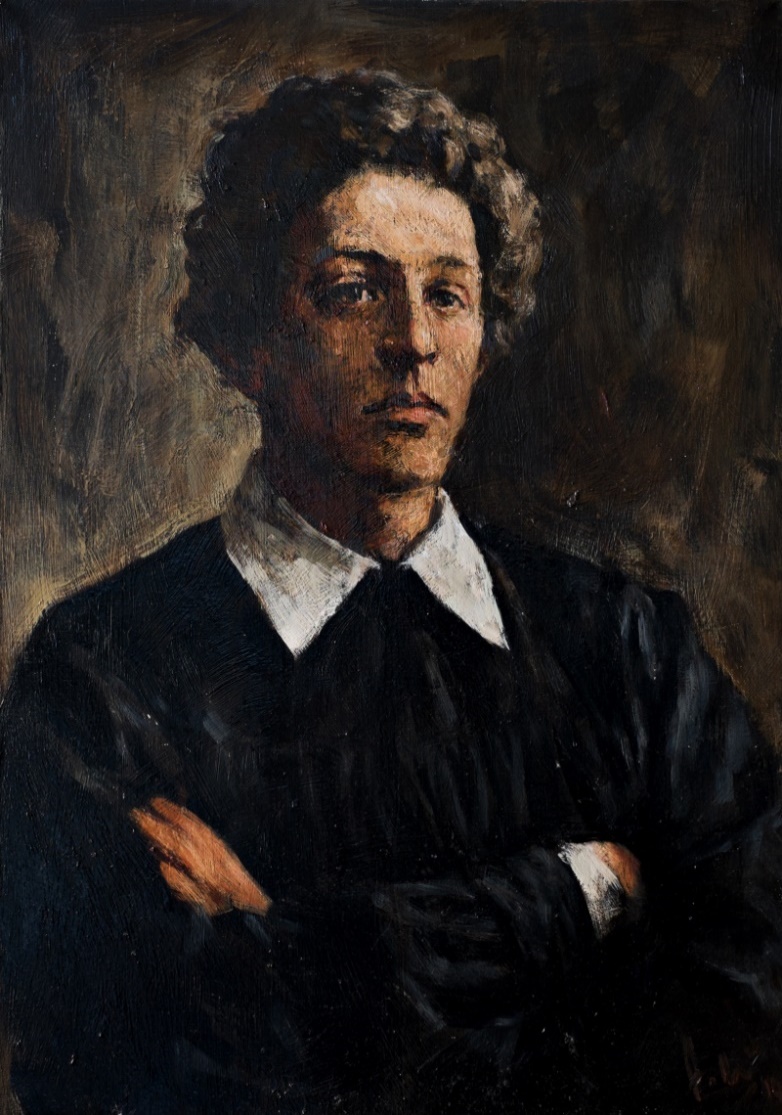 Я был весь в пестрых лоскутьях,                      Белый, красный, в безобразной маске.                                                     Хохотал и кривлялся на распутьях,                      И рассказывал шуточные сказки.
 
Развертывал длинные сказанья     Бессвязно, и долго, и звонко —                          О стариках, и о странах без названья,                                                                        И о девушке с глазами ребенка.
 
Кто-то долго, бессмысленно смеялся,                                                             И кому-то становилось больно.                     И когда я внезапно сбивался,                      Из толпы кричали: «Довольно!»
«Я вышел в ночь – узнать, понять…» (1902)
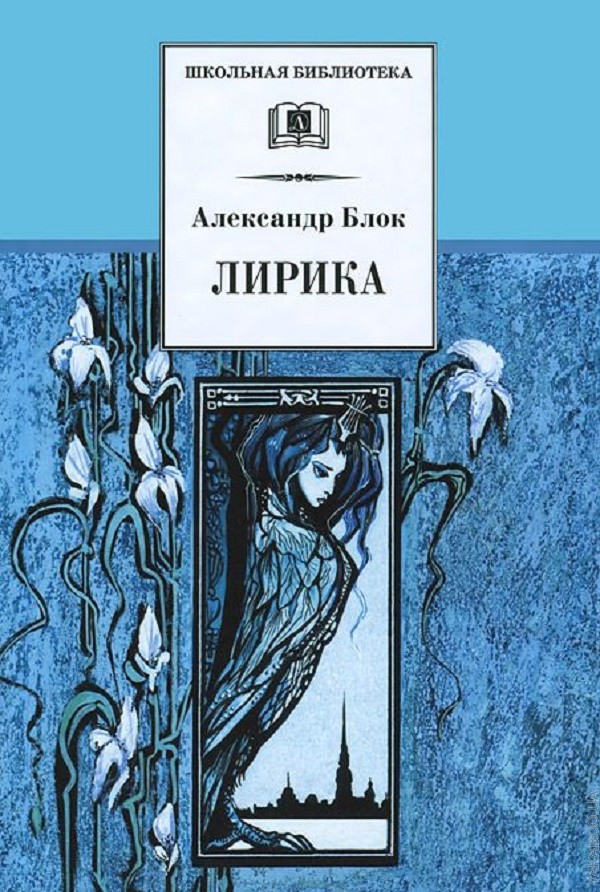 Я вышел в ночь - узнать, понять                                               Далекий шорох, близкий ропот,                           Несуществующих принять,                                                        Поверить в мнимый конский топот.                                               Дорога, под луной бела,                                                      Казалось, полнилась шагами.                                                                 Там только чья-то тень брела                                                                                   И опустилась за холмами.                                                                И слушал я - и услыхал:                                                                  Среди дрожащих лунных пятен                                                    Далёко, звонко конь скакал,                                                                                И легкий посвист был понятен.                                                                  Но здесь, и дальше - ровный звук,                                                       И сердце медленно боролось,                                                    О, как понять, откуда стук,                                                               Откуда будет слышен голос?
Этапы пути лирического героя цикла «Распутья»
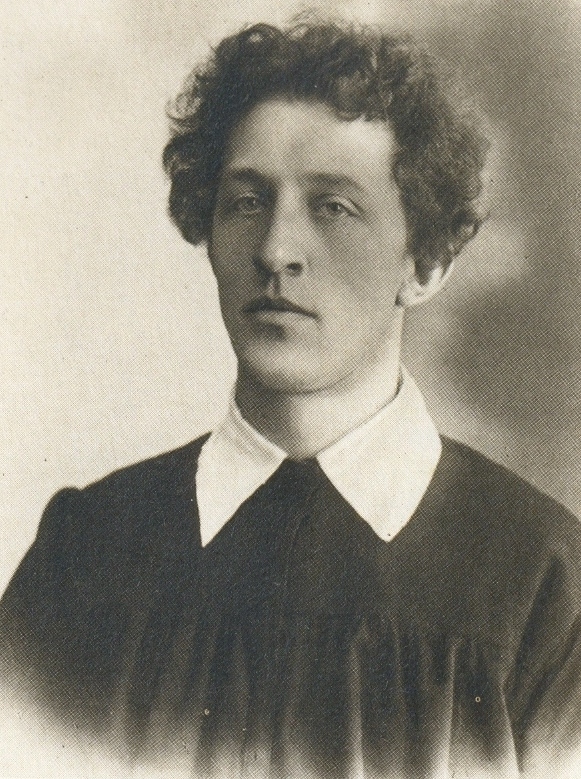 В письме А. Белому Блок образно обозначил этапы пути лирического героя: «… от мгновения слишком яркого света – через непроходимый болотистый лес – к отчаянью, проклятиям, возмездию и … - к рождению человека общественного, мужественно глядящего в лицо миру»
Цикл «Город» (1904 – 1908)
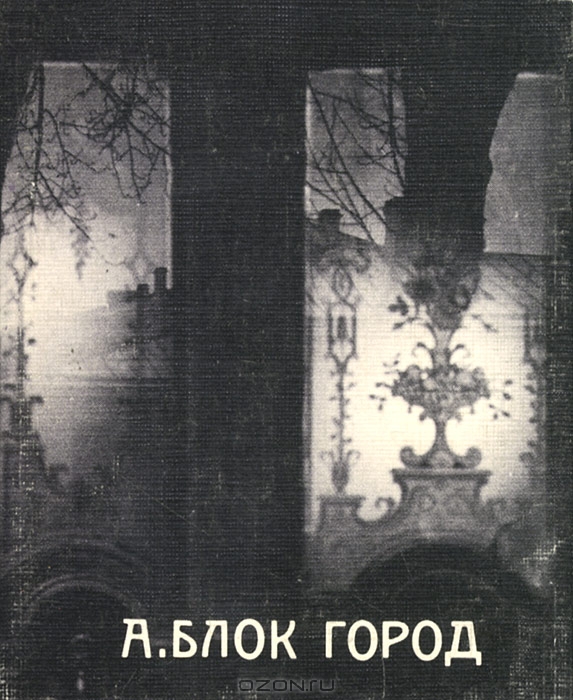 «И меня поглотили дома…» – так говорит о себе лирический герой цикла «Город».
Город и его дома мрачны, серы, туманны.
Изображён мрачный колорит Петербурга.
Герой предчувствует надвигающуюся беду…
«Вися над городом всемирным» (1905)
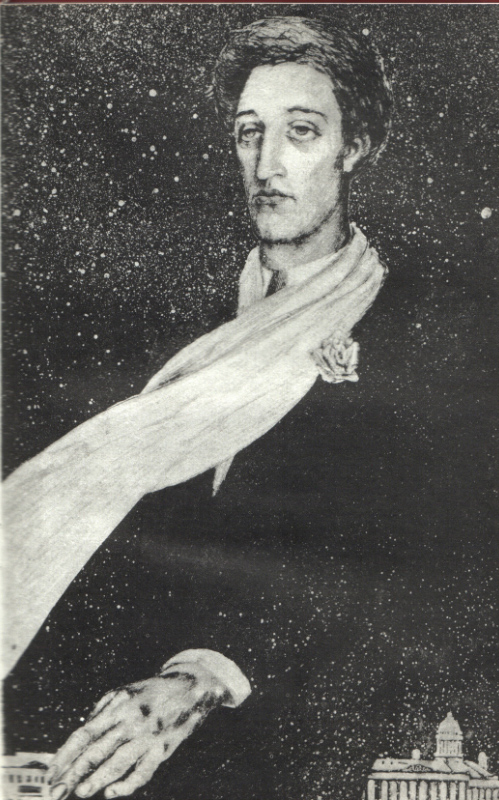 Вися над городом всемирным,                         В пыли прошедшей заточён,                                Ещё монарха в утре лирном Самодержавный клонит сон.
И предок царственно-чугунный                        Всё так же бредит на змее,                              И голос черни многострунный                          Ещё не властен на Неве.  
Уже на домах веют флаги,                             Готовы новые птенцы,                               Но тихи струи невской влаги,                                И слепы тёмные дворцы. 
И если лик свободы явлен,                        То прежде явлен лик змеи,                           И ни один сустав не сдавлен Сверкнувших колец чешуи.
«Холодный день» (1906)
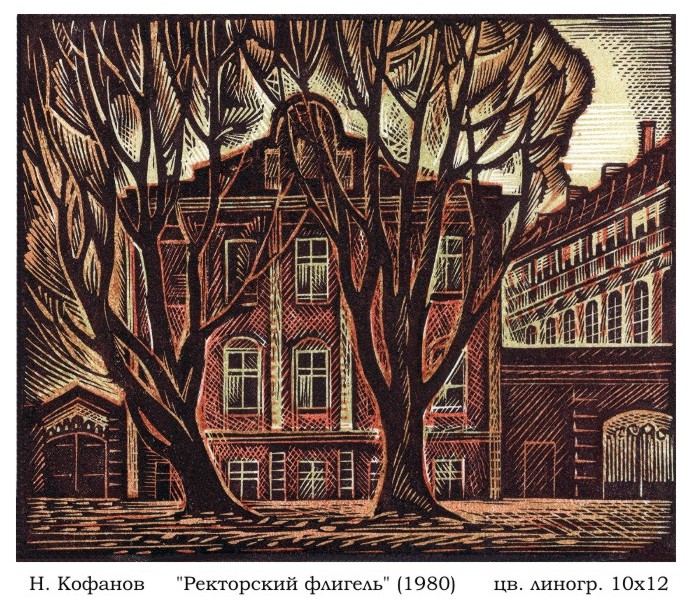 Мы встретились с тобою в храмеИ жили в радостном саду,Но вот зловонными дворамиПошли к проклятью и труду.
Мы миновали все воротаИ в каждом видели окне,Как тяжело лежит работаНа каждой согнутой спине.
И вот пошли туда, где будемМы жить под низким потолком,Где прокляли друг друга люди,Убитые своим трудом.
Стараясь не запачкать платья,Ты шла меж спящих на полу;Но самый сон их был проклятье,Вон там - в заплёванном углу.
«В октябре»
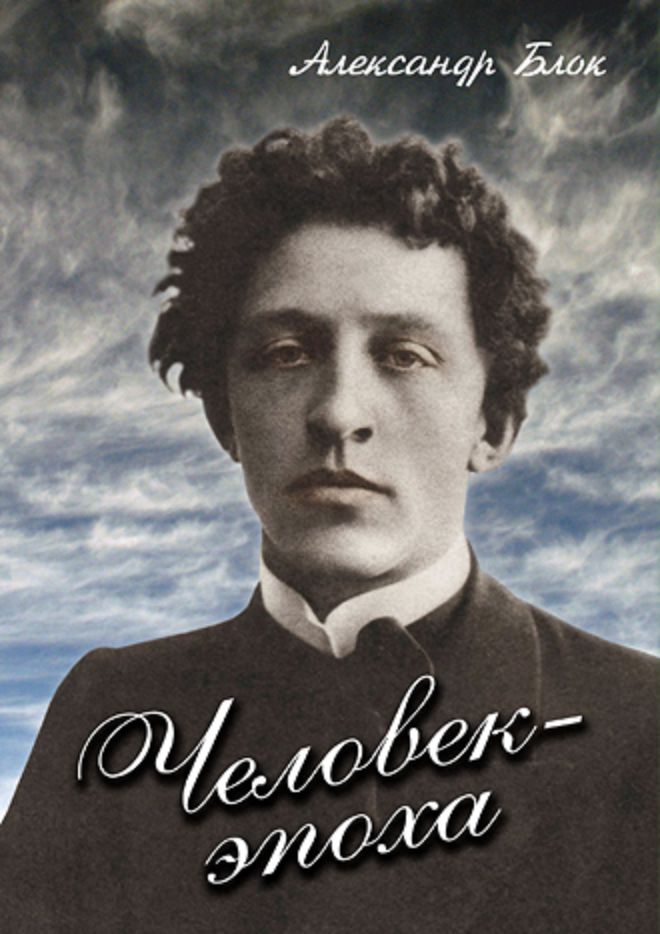 Открыл окно. Какая хмураяСтолица в октябре!Забитая лошадка бурая Гуляет на дворе.
Снежинка легкою пушинкоюПорхает на ветру,И елка слабенькой вершинкою                                                                                                    Мотает на юру.
Жилось легко, жилось и молодо,Прошла моя пора.Вон — мальчик, посинев от холода,                                                                                                       Дрожит среди двора.
Все, все по старому, бывалому,И будет как всегда:Лошадке и мальчишке маломуНе сладки холода.
Лирический герой в цикле «Город»
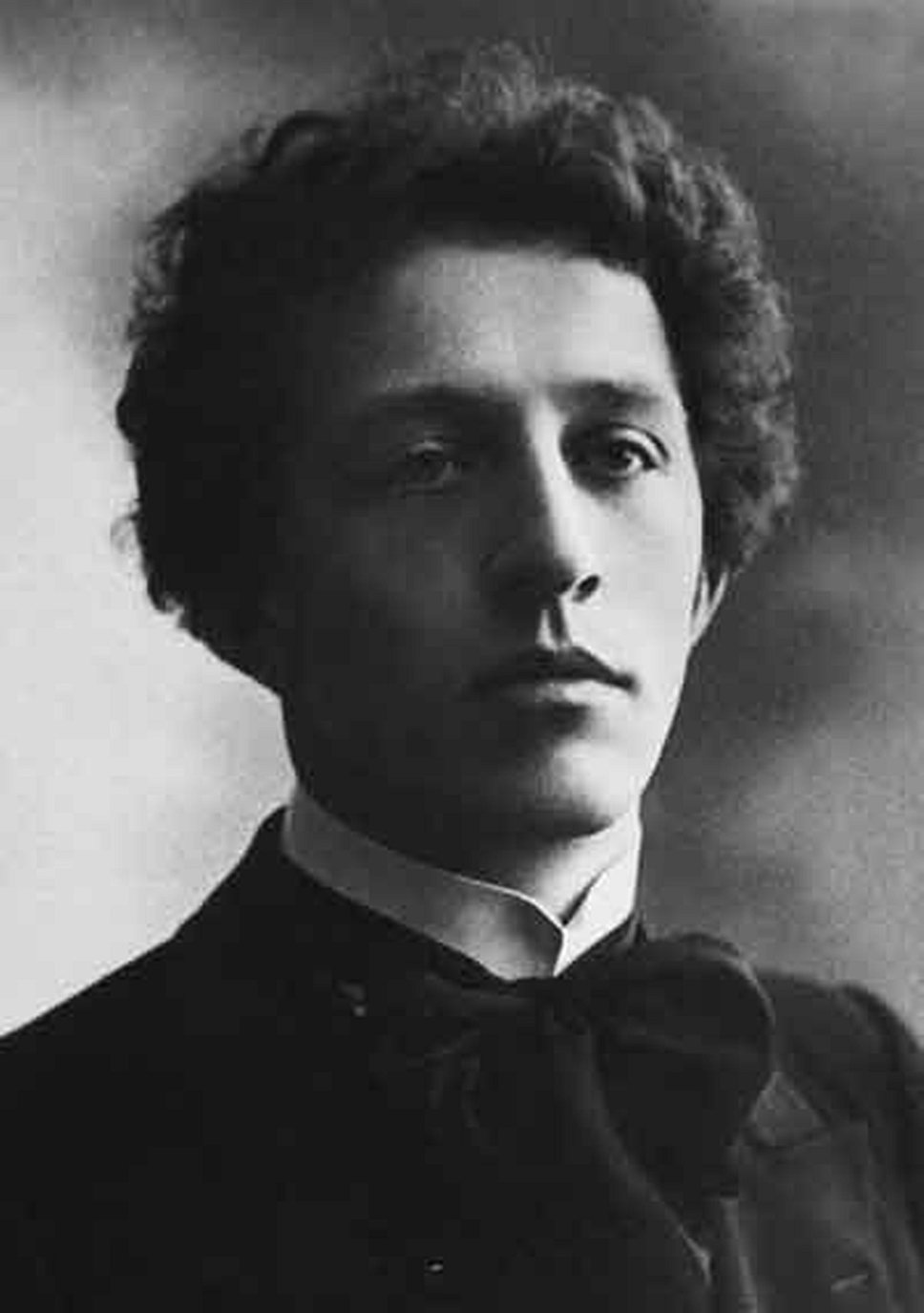 Лирический герой вдруг увидел в Городе людей. Он понял, что они страдают, им больно.
«Тёмные дворцы» слепы к страданиям людей.
Голос народа не слышен «на Неве»
Человек беззащитен перед роковыми силами
Выход – только в мечте…
Цикл «Страшный мир» (1909 – 1916)
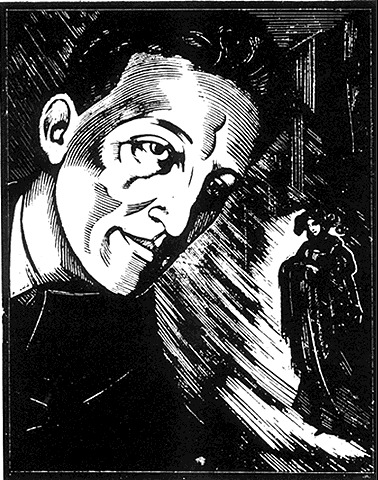 В Городе царят беспросветность, безнадёжность.
Только зреющие в народе силы протеста, кажется, могут что-то изменить…
«Поднимались из тьмы погребов…» (1904)
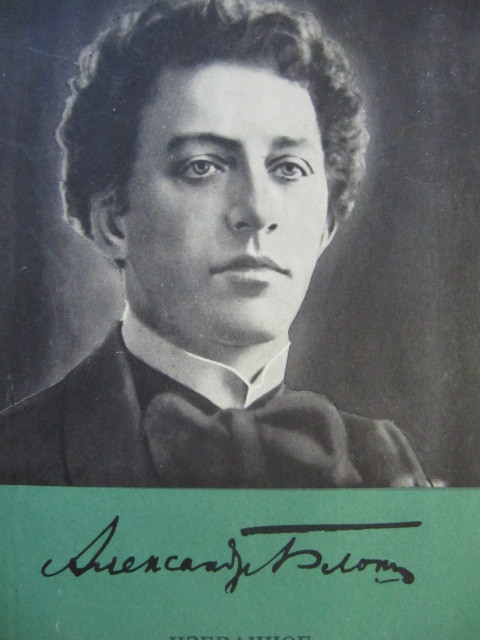 Поднимались из тьмы погребов.                                          Уходили их головы в плечи.                   Тихо выросли шумы шагов, Словеса незнакомых наречий. 
Скоро прибыли толпы других, Волочили кирки и лопаты. Расползлись по камням мостовых,                                                   Из земли воздвигали палаты. 
Встала улица, серым полна, Заткалась паутинною пряжей. Шелестя, прибывала волна, Затрудняя проток экипажей.
«Идут часы, и дни, и годы…» (1910)
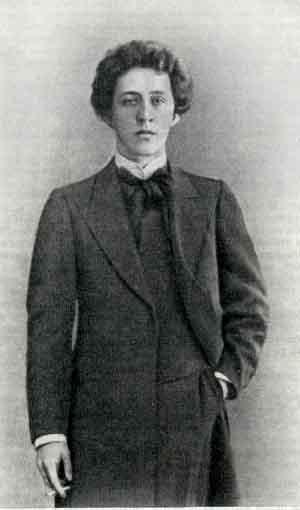 Идут часы, и дни, и годы.Хочу стряхнуть какой-то сон,Взглянуть в лицо людей, природы,Рассеять сумерки времен...
Там кто-то машет, дразнит светом(Так зимней ночью, на крыльцоТень чья-то глянет силуэтом,И быстро спрячется лицо).
Вот меч. Он - был. Но он - не нужен.Кто обессилил руку мне? -Я помню: мелкий ряд жемчужинОднажды ночью, при луне…
Лирический герой цикла «Страшный мир»
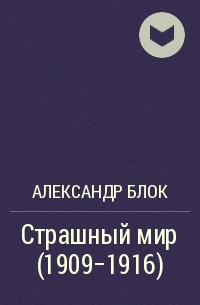 Сила стихии, её энергия завораживают и подчиняют себе лирического героя.
Революция воспринимается как путь духовного обогащения человека.
Лирического героя привлекают «новые люди», поднимающиеся «из тьмы погребов» - люди-труженики, творцы завтрашнего дня.
«Незнакомка» (1906)
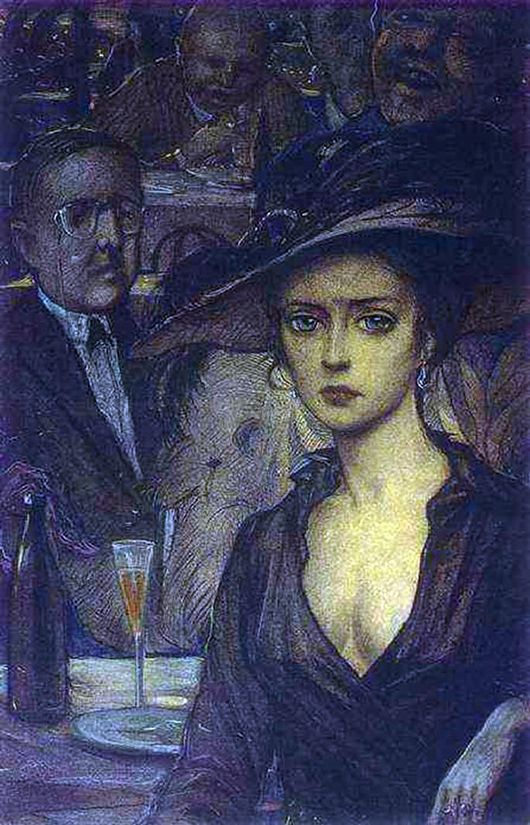 По вечерам над ресторанамиГорячий воздух дик и глух,И правит окриками пьянымиВесенний и тлетворный дух.
Вдали над пылью переулочной,Над скукой загородных дач,Чуть золотится крендель булочной,И раздается детский плач.
И каждый вечер, за шлагбаумами,Заламывая котелки,Среди канав гуляют с дамамиИспытанные остряки.
Над озером скрипят уключиныИ раздается женский визг,А в небе, ко всему приученныйБессмысленно кривится диск.
Образ лирического героя в «Незнакомке»
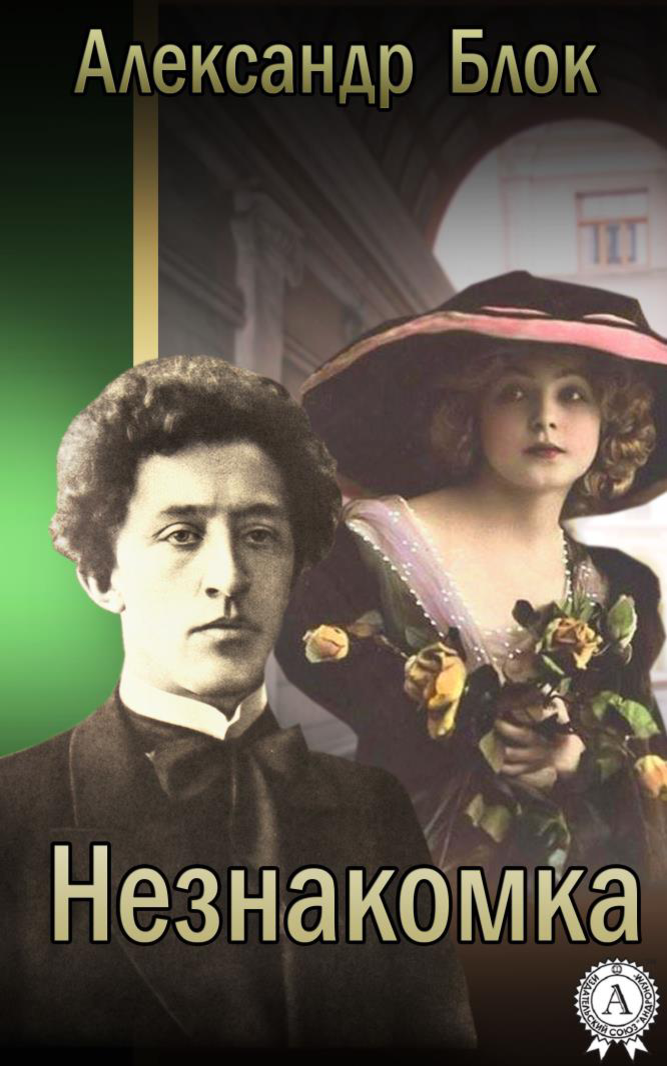 В душе лирического героя нарастают противоречия.
Поиски идеала завели его в тупик.
Трагедия лирического героя – в раздвоенности его сознания.
Из глубин души поднимается мечта. Она реализуется в образе Незнакомки…
Но герой беспомощен и слаб…
Цикл «Заклятие огнём и мраком»
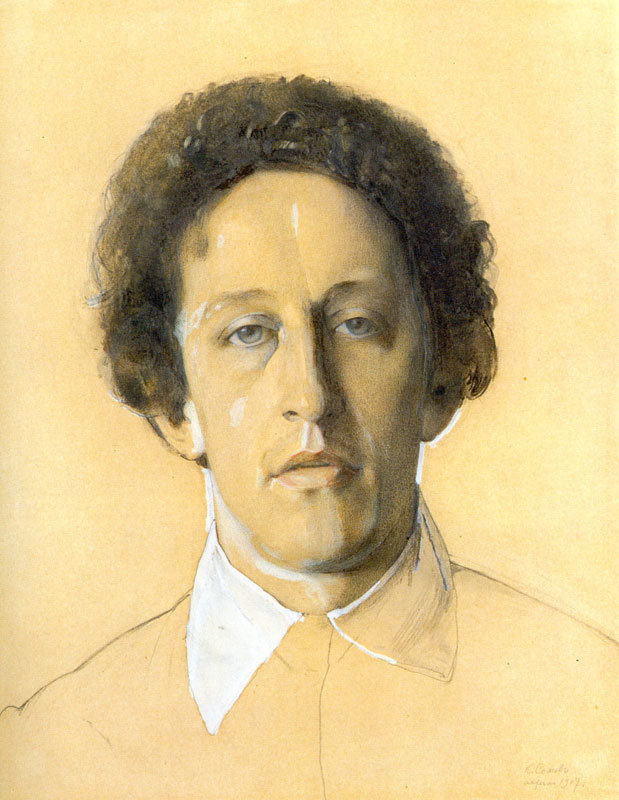 В 1907 году Александр Блок создал цикл из 11 стихотворений, который назвал  «Заклятие огнём и мраком». 
Исследователи творчества поэта отмечают, что для этого  цикла характерна общая жизнеутверждающая идея.
«О, весна без конца и без краю…» (1907)
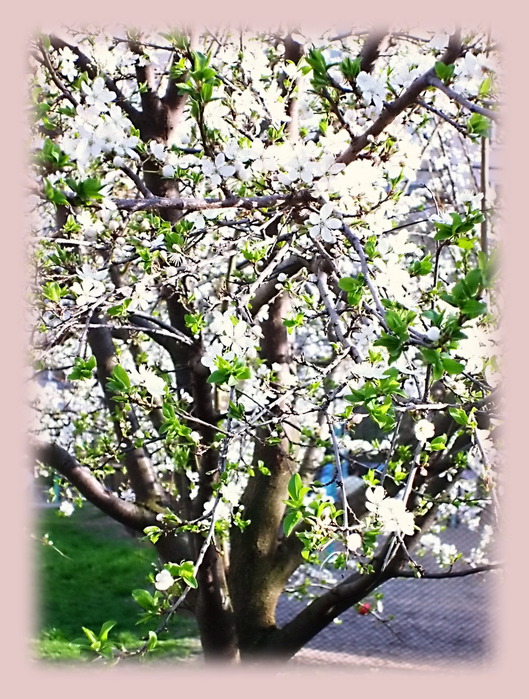 О, весна без конца и без краю — Без конца и без краю мечта! Узнаю тебя, жизнь! Принимаю! И приветствую звоном щита! Принимаю тебя, неудача, И удача, тебе мой привет! В заколдованной области плача, В тайне смеха — позорного нет! Принимаю бессонные споры, Утро в завесах темных окна, Чтоб мои воспаленные взоры Раздражала, пьянила весна!
Рождение сильной личности в лирике Блока
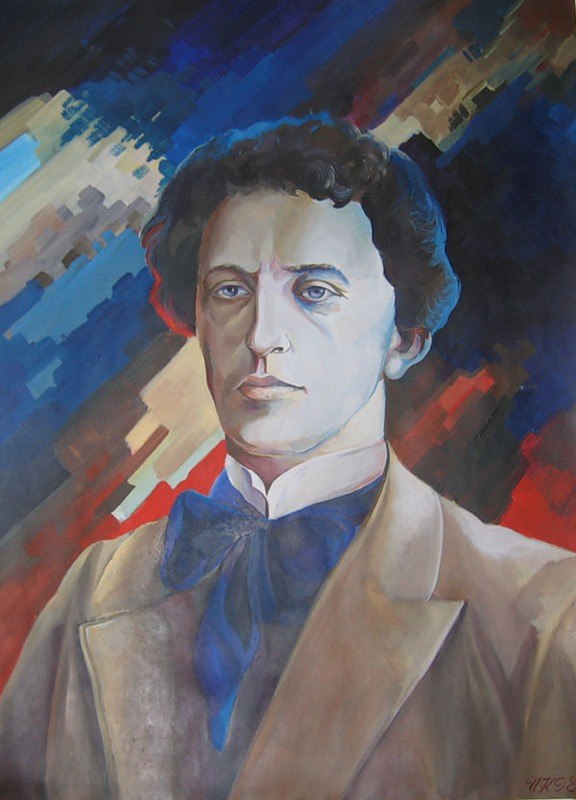 Жизнь лирического героя – это и взлёт духа, и жизнь Родины – России, и вечная «весна сердца» – любовь.
Сущность бытия лирического героя – в трудностях и радостях жизни.
Он принимает жизнь в любых проявлениях.
Проявляется желание сразиться за лучшее, светлое.
Оптимизм и полнота мироощущения…
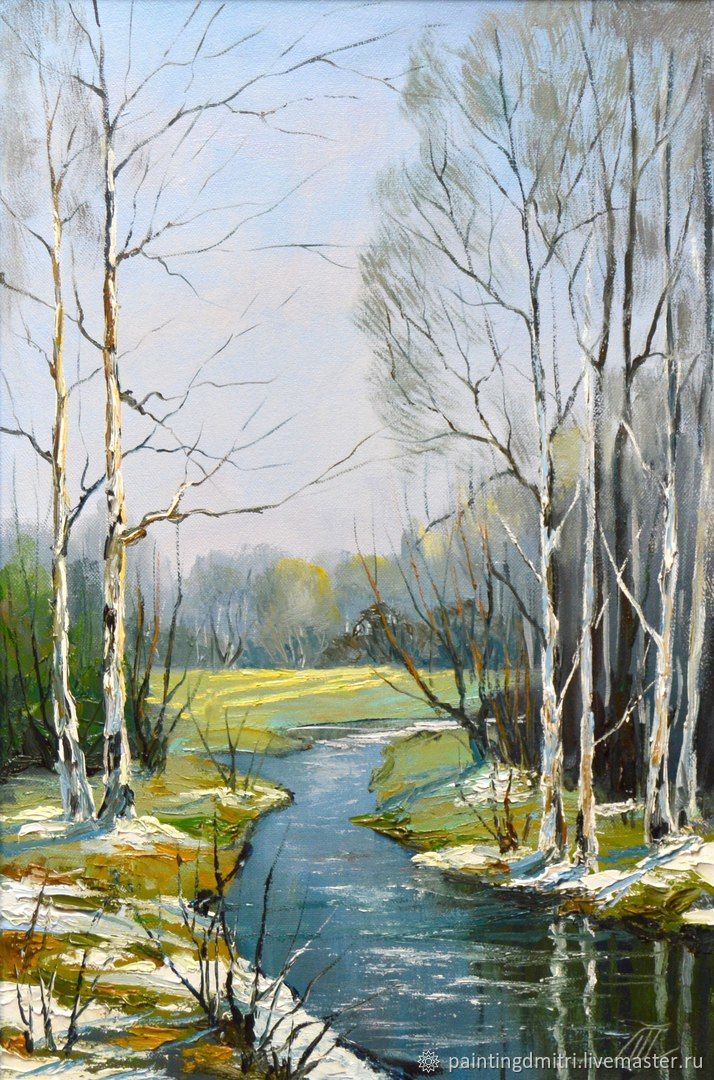 Перед этой враждующей встречейНикогда я не брошу щита... Никогда не откроешь ты плечи... Но над нами — хмельная мечта! 
И смотрю, и вражду измеряю. Ненавидя, кляня и любя: За мученья, за гибель — я знаю — Все равно: принимаю тебя!
Рефлексия
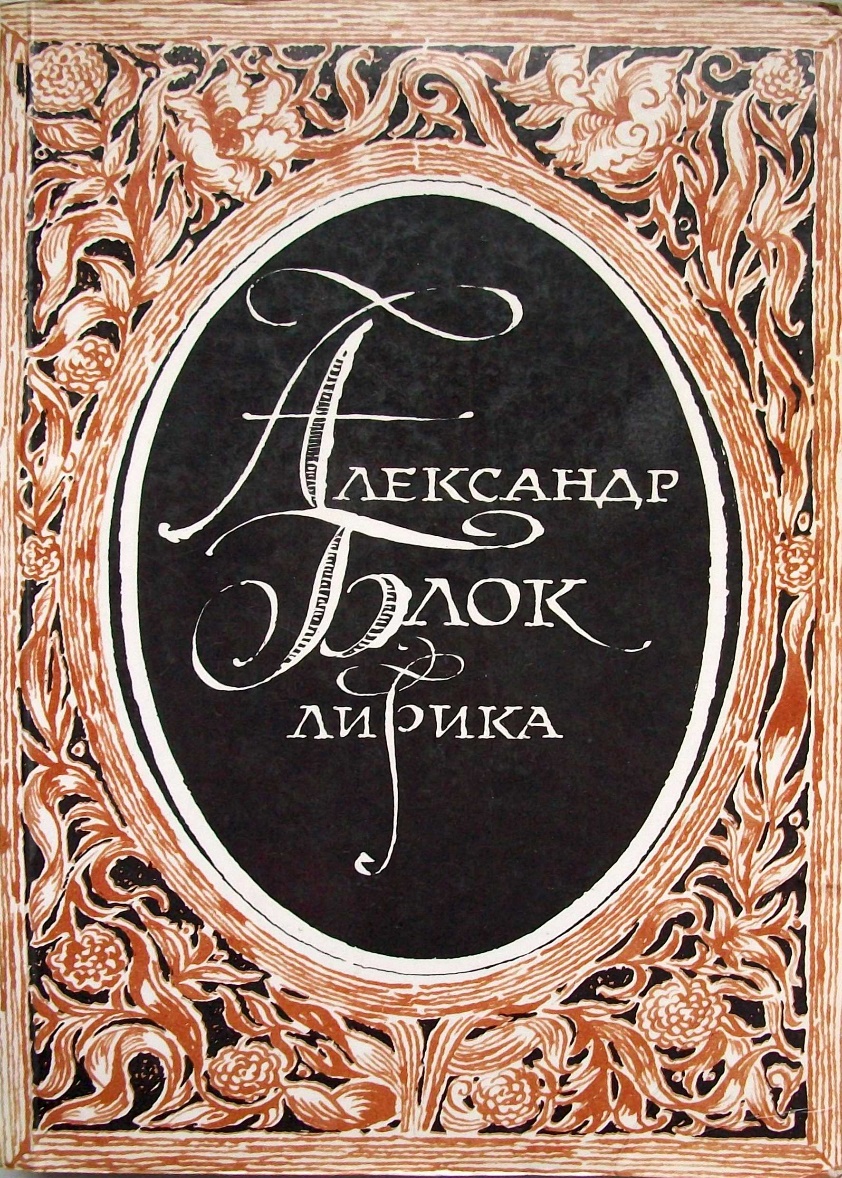 Можем ли мы утверждать, что в лирическом герое стихотворений           А.А. Блока отразились биографические черты самого поэта? Если да, то какие?
Назовите этапы эволюции образа лирического героя Блока.
В чём выражается поступательность развития образа лирического героя?
Определите своеобразие творческой манеры Блока-лирика.
К каким средствам художественной выразительности прибегал поэт, показывая динамику образа лирического героя?
Домашнее задание
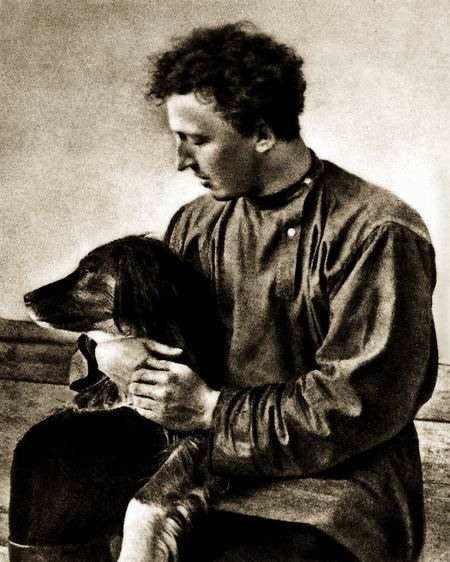 Прочитать поэму                  А.А. Блока «Двенадцать»
Написать сочинение-миниатюру на тему «Мои первые впечатления от прочтения поэмы                А.А. Блока «Двенадцать»
Спасибо за работу на уроке!
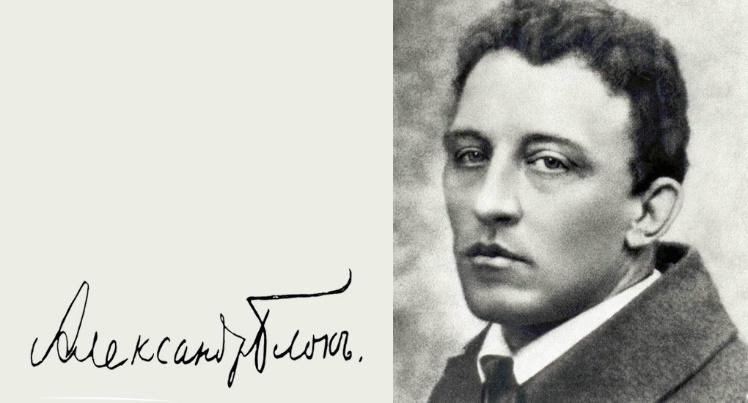 Работа выполнена учителем литературы ГБПОУ «1-й МОК» г. Москвы Немцевой Л.В.